Les évolutions des bonnes pratiques EAD en bibliothèque et leur mise en œuvre progressive dans Calames
Correspondants CalamesCatalogueurs en EAD
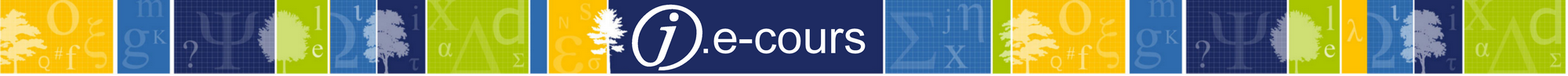 Les évolutions des bonnes pratiques EAD en bibliothèque et leur mise en œuvre progressive dans Calames
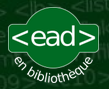 Description
Présentation 
- des révisions des bonnes pratiques publiées en février 2023 
- des changements de consignes et de paramétrages dans Calames
- de la nouvelle d’organisation du manuel de catalogage Calames
Public
	
	Correspondants Calames
	Catalogueurs en EAD
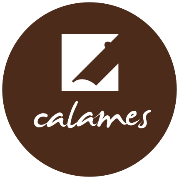 Intervenants
Brigitte Michel
Modérateur : Olivier Kosinski
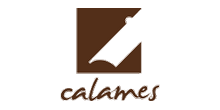 La formation débutera à 11h, merci de votre patience…Attention : La session sera enregistrée afin d'être diffusée sur notre plateforme d'autoformation http://moodle.abes.fr.En rejoignant cette session, vous consentez à ces enregistrements.
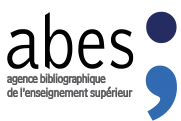 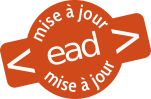 plan
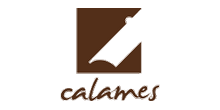 Les Bonnes pratiques révisées
Un nouveau manuel
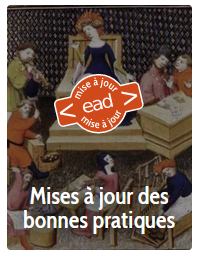 pour une nouvelle philosophie des
    données
Les changements dans Calames pro
Lien vers doc
2
Qui rédige le Guide des bonnes pratiques de l'EAD en bibliothèque?
GT national interministériel depuis 2008
Dont la composition reflète les différents usagers : BnF, ESR, Collectivités territoriales
Missionné en 2019 par le Conseil stratégique bibliographique pour assurer 
La veille sur les formats EAD et suivi des bonnes pratiques
La diffusion de ces travaux sur nouveau site EAD en bibliothèques en assurant un rôle de comité éditorial 
Une veille et coordination de la formation en EAD
Mise en œuvre d'un 1re lot de révisions d'une 20aine d'éléments EAD indispensable à la description
Les travaux se poursuivre élément par élément
https://www.ead-bibliotheque.fr/l-ead-en-bibliotheque/
3
[Speaker Notes: Nouveau site web en 2017-2019

Composition (au 1er décembre 2022) :Maryline Devidal (Bibliothèque nationale de France, département des Métadonnées)Patrick Latour (Bibliothèque Mazarine)Brigitte Michel (Agence bibliographique de l’Enseignement supérieur)Wilfried Muller (Ministère de la culture)Florent Palluault (Médiathèque François-Mitterrand, Grand Poitiers Communauté Urbaine)Marie-Françoise Roche (Bibliothèque nationale de France, département de la Coopération, Catalogue Collectif de France)Alexandre Tur (Bibliothèque nationale de France, département des Manuscrits)]
Philosophie de ce guide
Définir un cadre répondant aux besoins des établissements, hérité de la culture normative du catalogage des imprimés en bibliothèque pour un patrimoine pérenne VS faible normalisation de l'EAD et des pratiques archivistiques
Définir des pratiques et référentiels le plus homogène possible pour l'interopérabilité
4
[Speaker Notes: Ne pas tomber dans un travers qui oubli la nature intinsèque des archives ou ensemble documentaire]
PARTIE 1 : Les Bonnes pratiques révisées
Lien vers doc
5
PARTIE 1 : Les Bonnes pratiques révisées
- Les nouveaux statuts
Lien vers doc
6
Le statut des éléments et attributs EAD
Les anciens statuts
Mélangent format EAD / règles par les Bonnes pratiques
Euphémisent ("déconseillé")

Les nouveaux statuts 
Distinguent ce qui relève de la DTD de ce qui est une bonne pratiques
Sont plus affirmatifs : interdit / obligatoire
Dans un nouveau jeu de couleur
 Apparait dans la nouvelle version du Tableau synthétique des balises EAD
http://documentation.abes.fr/aidecalames/ressources/ead/DictionnaireEADCalames.pdf
7
Les anciens statuts
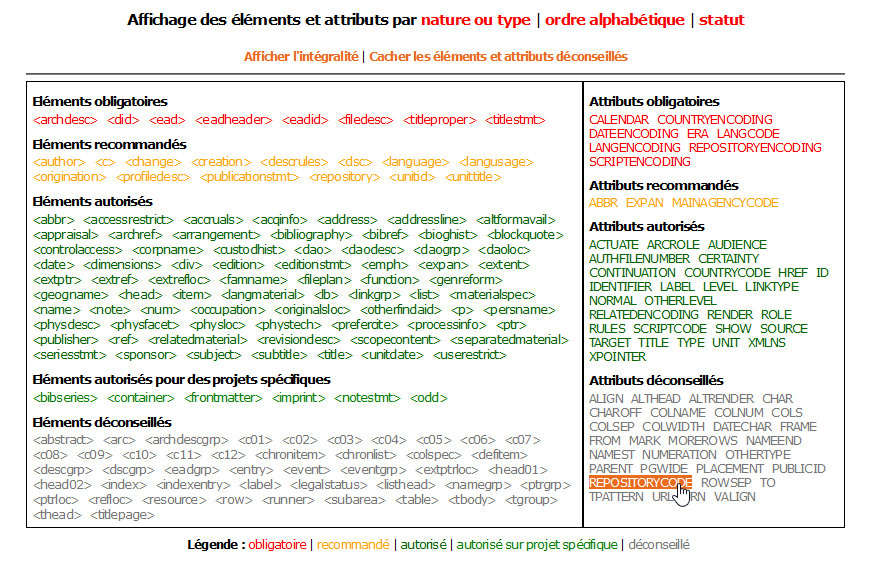 Lien vers doc
8
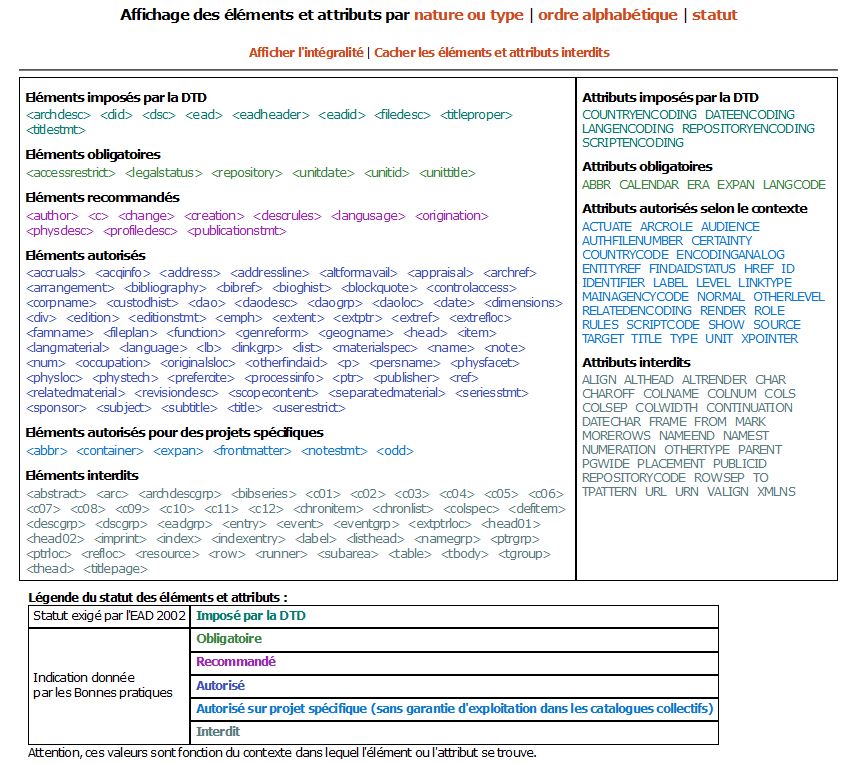 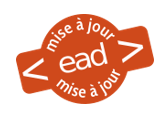 Les nouveaux statuts
9
https://www.ead-bibliotheque.fr/synthese-elements-attributs/
[Speaker Notes: réorganisation des éléments et attributs par ordre alphabétique et ajout d’informations sur les valeurs d’attributs.Sur le fonds, la synthèse a été mise à jour des décisions prises sur les éléments traités et publiés.]
Le caractère obligatoire
Le caractère obligatoire peut être absolu 
Imposé par la DTD  : attribut LEVEL du <archdesc>
L'usage de certains attributs (TYPE, ROLE, NORMAL,…)
Liste fermée BP ou Calames
Chaque unité documentaire doit avoir au moins un <unitid> ou un <unittitle>

Le caractère obligatoire peut prendre en compte logique d'héritage 
Exemple : <legalstatus> obligatoire pour chaque unité documentaire mais l'information peut figurait uniquement dans un parent
Dans manuel : "obligatoire pour toute les unités documentaires, soit en propre soit par héritage"
https://www.ead-bibliotheque.fr/synthese-elements-attributs/
10
[Speaker Notes: Rappel sur ce qui est obligatoire : ici ou dans un 

Dans Cala]
Statuts (suite)
La révision n'a pas bouleversé ce qui était attendu
Est nouvellement obligatoire <legalstatus> qui rend de facto <accessrestrict> obligatoire

Rappel : Autorisé sur projet spécifique = doit être systématique soit un niveau d'un établissement, soit au niveau d'un catalogue collectif
https://www.ead-bibliotheque.fr/synthese-elements-attributs/
11
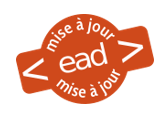 PARTIE 1 : Les Bonnes pratiques révisées
- Eléments et attributs
Lien vers doc
12
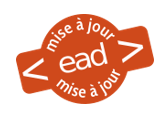 Attributs LEVEL et OTHERLEVEL
Listes des valeurs de LEVEL recommandées
fonds (récursif)
collection (récursif)
séries (récursif)
file (récursif)
recordgrp (récursif)
item (récursif)
otherlevel

 Les autres valeurs ("sub…" et class) ne sont plus autorisées que sur projet spécifique
https://www.ead-bibliotheque.fr/guide/organisation-description/level/
13
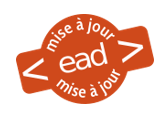 Les attributs LEVEL et OTHERLEVEL
Définition d'une liste de valeurs recommandées pour OTHERLEVEL 
Concernant un volume relié, à la place de LEVEL="item"
document_unitaire : document comportant une seule unité intellectuelle et constitué d'une seule unité matérielle
document_composite : document comportant plusieurs unités intellectuelles mais constitué d'une seule unité matérielle
recueil_factice : document formé de plusieurs unités matérielles

Sous partie d'un LEVEL="item"
subdivision_matérielle : partie cohérente d'un recueil factice (même époque, même contexte de production, etc.)
subdivision_intellectuelle : partie textuelle pouvant être individualisée (oeuvre, poème, chapitre, etc.)
https://www.ead-bibliotheque.fr/guide/organisation-description/level/
14
Dans Calames attributs LEVEL OTHERLEVEL
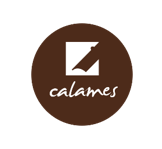 Définit une valeur spécifique obligatoire pour les fichiers maître et sous-maître : 
<archdesc level="otherlevel otherlevel="groupe_IR">

Une liste encore plus réduite pour les <archdesc> avec des unités documentaires
                      Pour permettre un futur index/filtre limité aux notices de haut niveau en recherche publique 
Pour permettre des statistiques systématiques distinctes
Retenus pour le futur index/filtre : collection, fonds
Exclus pour le futur index/filtre : otherlevel/groupe_IR, serie
La valeur par défaut de <archdesc level=" "> sera fausse pour contraindre le catalogueur à choisir
Un chantier qualité rétrospectif à venir
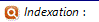 https://documentation.abes.fr/aidecalames/manuelcatalogageead/index.html#AttributsLevelOtherlevel
15
[Speaker Notes: Liste BP s'applique telle quel pour tous les autres niveau]
Les dates : clarification de l'usage des attributs de <unitdate> et <date>
<unitdate era="ce" calendar="gregorian" normal="date au format ISO donc forcément calendrier grégorien et commençant par l'année">
<date>
Logique des attributs identique 
Définition d'une liste de valeurs d'attribut TYPE <date calendar="revolutionnaire" era="ce" normal="18030814/18030818" type="autre calendrier">
https://www.ead-bibliotheque.fr/guide/elements-generiques/date/
16
[Speaker Notes: Voir]
Les dates : typologie pour <date>
L'attribut TYPE devient obligatoire, mais à deux exceptions près <date> n'est pas obligatoire
Pour l'<eadheader> : "publication de l'IR" et "modification de l'IR"
Deux <date> obligatoires dans Calames notamment dans <change>
liée aux aspects juridiques : "ouverture des droits" dans <accessrestrict> et <userestrict> 
sur le contenu des documents : "événement", "sujet", "spectacle"
sur la vie du document : "entrée" dans <acquinfo>, "traitement" dans <processinfo>, "absent" dans <note type="absent">
sur des documents en relation spécifique : "original", "reproduction"
<altformavail><p>Microfilm réalisé en <date calendar="gregorian" era="ce" normal="1982" type="reproduction">1982</date>. Numérisé en <date calendar="gregorian" era="ce" normal="2018" type="reproduction">2018</date></p></altformavail>

lié au type défini pour physfacet : décoration, estampille, illustration, marginalia, reliure, sceau

Attention ne toujours pas utiliser <date> dans <bibref> serait du surbalisage
                          Pas d'index pour l'instant dans Calames
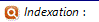 17
[Speaker Notes: Exemple : ne pas oublié de dater la création des IR ; important pour l'Abes dans cas demande APP rétro pour des fichier existant]
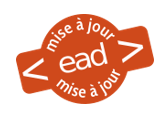 <unitid type"ancienne_cote">
Pas de changement sur l'obligation
Valide une liste très courte de valeurs de l'attribut TYPE
"cote"
'ancienne_cote"
"division"
« De façon à rendre les anciens identifiants univoques on veille à les contextualiser en les faisant précéder d'une mention explicite et normalisée du cadre (institution, collection, etc.) dans lequel ils étaient pertinents, en respectant la forme historique du nom. Le cas échéant, on complète la cote par une mention de source ou de date. Cette mention est séparée de l'identifiant par un point.»
https://www.ead-bibliotheque.fr/guide/donnees-du-did/unitid/
18
[Speaker Notes: Lié à la problématique des biens spoliés]
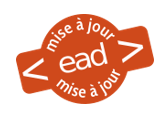 <unitid type"ancienne_cote">
<c level="item">
         <did>
               <unitid type="cote">Ms 563</unitid>
               <unitid type="ancienne cote">Bibliothèque Mazarine (Paris). Ms 294</unitid>
               <unitid type="ancienne cote">Abbaye de Saint-Denis (Seine-Saint-Denis ; 04..-1607). Bibliothèque. 13<emph render="super">e</emph> siècle. C</unitid>
               <unitid type="ancienne cote">Catalogue des livres ayant appartenu aux ci-devant bénédictins de Saint-Denis (Bibliothèque de l'Arsenal, Ms 6494). 7</unitid>  
         </did>
         <custodhist><p>Au feuillet 1 : « <corpname authfilenumber="028717872" source="Sudoc" normal="Abbaye de Saint-Denis (Seine-Saint-Denis ; 04..-1607). Bibliothèque" role="390">Monasterii S. Dionysii in Francia</corpname> » ; anciennes cotes : C (XIIIe siècle) ; XXIIII, VIIe [… ]. Le manuscrit apparaît dans le « Catalogue des livres ayant appartenu aux ci-devant bénédictins de Saint-Denis » (<archref>Bibliothèque de l'Arsenal, Ms 6494</archref>) sous l'intitulé : « 7. S. Ambrosii libri 3 de officiis, et tractatus 6 in Scripturam. Item Anselmi Laudunensis epistola de libro arbitrio et gratia. Man. Par. être du XIIIe siècle, in-fol. ».</p></custodhist>
      </c>
https://www.ead-bibliotheque.fr/guide/donnees-du-did/unitid/
19
[Speaker Notes: Toute information textuelle nécessaire à l’explicitation des anciennes cotes internes à l'institution de conservation doit être donnée dans l’élément Informations sur le traitement <processinfo>.
On reporte le nom des anciens possesseurs dans un élément Historique de la garde des documents <custodhist> en utilisant les éléments d'indexation appropriés. On peut également y reporter des anciens identifiants qu'on ne peut pas contextualiser (ancienne cote, numéro de lot dans une vente, numéro dans un catalogue non précisé,...).]
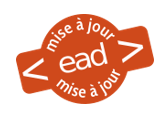 <legalstatus> sous-élément de <accessrestrict> devient obligatoire
L'enjeu de ces informations est à seule vocation juridique, mais dans des optiques différentes

Déterminer la nature patrimoniale de l'unité documentaire 
	 forme normée du PCData de <legalstatus> : « Document patrimonial » « Document non patrimonial » « Documents patrimoniaux » « Documentsnon patrimoniaux »

Déterminer la catégorie du propriétaire actuel
	 Liste fermée de l'attribut TYPE de <legalstatus>
Liste Calames plus riche que celle des Bonnes pratiques : État, collectivité_territoriale, établissement_public, organisme_privé, personne_physique, propriétaire_indéterminé, propriétaire_à_déterminer_spoliation), à_vérifier
La combinaison des deux permet de déterminer le régime de domanialité qui s'applique à l'unité documentaire
https://www.ead-bibliotheque.fr/guide/communication-utilisation/reserves/statut-juridique/
20
[Speaker Notes: Lié à la problématique des biens spoliés]
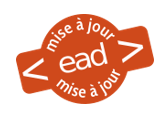 <legalstatus> sous élément de <accessrestrict> devient obligatoire (2)
Enoncer le nom du propriétaire actuel précis : 
Dans un <corpname>, <famname> ou <persname> rôle="920", au fil du texte ou dans un <controlaccess>
Dans le cas de fonds d'État, le propriétaire précis détermine la structure juridiquement responsable
"920" correspond au code fonction de l'Unimarc : "Propriétaire actuel" et s'affichera ainsi dans l'interface publique

Pas de changement sur <accessrestrict><p>
 détermine les règles d'accès pour le public dans le respects du code du patrimoine pour les archives publiques ou les archives privées acquises et des décisions des ayants droits pour les archives privées issues de don, leg ou en dépôt.

<legalstatus> obligatoire pour toute unité documentaire en propre ou par héritage
Logique d'héritage stricte dans Calames
Superflu dans les fichiers [sous]-maîtres
1er chantier au niveau des fonds et/ou <archdesc>
Pas encore de décision sur affichage public
21
[Speaker Notes: Lié à la problématique des biens spoliés]
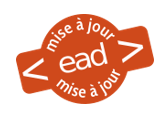 <physfacet> enrichi et <phystech>
Création de deux nouvelles valeurs de l'attribut TYPE de <physfacet> :
"notation musicale"
"état" : concerne tant les faiblesses natives que les dégradations volontaires ou involontaires

Restreint l'usage de <phystech> qui ne peut plus être utilisé pour la description des altérations matérielles

<phytech> ne doit servir qu'à la mention des appareils ou contraintes techniques nécessaires pour la consultation notamment la configuration matérielle et logicielle de documents électroniques ou les caractéristiques techniques de documents audiovisuels
https://www.ead-bibliotheque.fr/guide/donnees-du-did/physdesc/physfacet/
22
[Speaker Notes: Particularité physique

Caractéristiques matérielles et contraintes techniques]
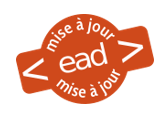 D'autres précisions
<dimension>
ordre des dimensions : hauteur puis largeur (et, le cas échéant, profondeur, diamètre, etc.).
Unité recommandé est le millimètre (mm)
L'attribut TYPE : pas indispensable même si mentionne plusieurs dimension  
<dimensions>495 × 375 mm (justification 365 × 275 mm)</dimensions>
TYPE a n'utiliser que sur projet spécifique
Saisir : attention à bien utiliser le caractère du signe multiplier (ALT+0215.) et pas la lettre x

<physdesc> : le contenu mixte devient interdit
https://www.ead-bibliotheque.fr/guide/donnees-du-did/physdesc/dimensions/
23
PARTIE 2 : Un nouveau manuel pour une nouvelle philosophie des données
Lien vers doc
24
Nouvelle logique d'organisationdu manuel de catalogage
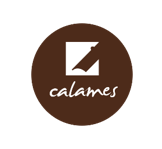 Ne pas répéter les Bonnes pratiques, mais y renvoyer de manière fine
N'expliciter  que les spécificités et précisions Calames qui demeurent en lien avec 
des particularités techniques de l'outil
nos choix d'affichages et d'indexations
les précisions sur des cas propres aux fonds des 64 établissements déployés
deux icones repère : 
En complémentarité avec la logique élément par élément du guide, articuler des problématiques
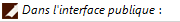 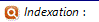 https://documentation.abes.fr/aidecalames/manuelcatalogageead/index.html
25
[Speaker Notes: Démonstration dans scenari]
Nouvelle logique d'organisationdu manuel de catalogage (2)
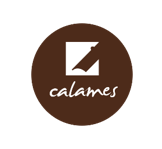 Un chapitre "principes généraux" entièrement repensé
Nouveau chapitre <archdesc> avec une meilleure explicitation des attendus et logiques de constitutions des fichier maître et sous-maîtres
Nouveau chapitre <c> et remontré dans un 1re niveau de menu le 
<did>
Élément de contexte (hors <did>) organisé par thématique
Nouveau chapitre sur les élément générique (<date> par exemple
Des listes fermée toujours et exclusivement en annexe

Chapitres inchangés dans leur contenu : 
Métadonnées du document
Point d'accès
Liens
https://www.ead-bibliotheque.fr/guide/organisation-description/level/
26
[Speaker Notes: Démonstration dans scenari]
Nouvelle formulation des principes
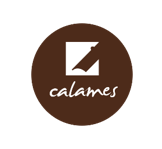 Principe 3
L'organisation du signalement des « collections » (par apposition a « fonds d'archive ») au sens de réunion « artificielle » d'unités documentaires sur un critères communs, qui ne sont donc pas soumises au principe archivistique de respect des fonds, doit être la plus lisible possible pour le lecteur.
Elle peut légitimement évoluer et amener la création ou la réorganisation au sein d'instrument de recherche existants, y compris issus de la rétroconversion (CGM ou PALME).
La décision de réorganisation doit cependant être pesée afin
    - d'évaluer l'amélioration pour le public au regard de la somme de travail nécessaire,
   -  de garantir de la pérennité de l'organisation visée et sa capacité à intégrer sans nouveau bouleversement les évolutions probable du fonds, et éviter ainsi des changements continus de structure.
https://documentation.abes.fr/aidecalames/manuelcatalogageead/index.html#QuandCreerNouvelleInstance
27
[Speaker Notes: Voir les consignes spécifiques en cas de modification de fichier EAD issus des rétroconversions CGM ou PALME

Division d'un fichier car trop lourd n'est pas un principe mais une contrainte technique]
Nouvelle philosophie des données
Une nouvelle philosophie des données
Chasser l'implicite
Exemple SCRIPTCODE

Chasser les strates antérieures de règles successives
notamment quand on définit de nouvelles valeurs (SCRIPTCODE, ou ROLE de <geogname>

Se doter d'outils pour faciliter le contrôle et la montée en qualité des données
Pour une utilisation optimum des index de l'interface publique
Dans une perspective de conversion vers un modèle entités-relations 
Dans la perspective de leur dissémination : CCFr, FranceArchives, etc.
Lien vers doc
28
3 chantiers prioritaires
<unitdate>
Avoir des NORMAL bien formatés
Cf. analyse des erreurs les plus fréquentes dans la nouvelle version du manuel 
LEVEL
Pour un nouvel index public limité aux hauts niveaux de fonds
Point de départ pour <legalstatus>
Différents identifiants
Point de départ indispensable pour un véritable travail d'interopérabilité des données
Lien vers doc
29
Articulation des analyses sur les données présentes
Analyse de la recherche à l'OPAC
Révision des index
Corrections de masse
Chantiers qualité
Analyse et corrections manuelles
Corrections de masse complémentaires
Révision de l'affichage
30
Le futur fonctionnement des chantiers qualité
Lien vers doc
31
Révision du manuel
Révision partielle 
Le travail de mise en conformité se poursuivra au fil des prochaines révisions des Bonnes pratiques,
Il renforcera la logique de problématique de signalement complémentaire à la logique de liste d'éléments du guide des Bonnes pratiques
https://documentation.abes.fr/aidecalames/manuelcatalogageead/index.html
32
PARTIE 3 : Les changements dans Calames prO
Lien vers doc
33
Des listes de valeurs d'attribut à jour en catalogage
Listes mises à jour pour
LEVEL/OTHERLEVEL
TYPE de <physfacet>
ROLE des CFP (920 : propriétaire actuel)

Listes créées pour
TYPE de <date>
TYPE de <legalstatus>

Déjà opérationnel
Lien vers doc
34
Insérer un nouvel élément en catalogage
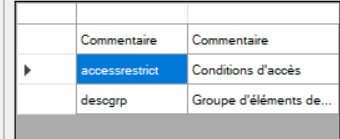 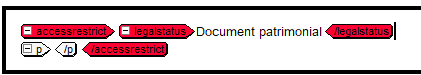 <accessrestrict><legalstatus>Document patrimonial</legalstatus>
<p></p></accessrestrict>
Ajout du scripcode="Latn" par défaut : 
<langmaterial><language scriptcode="Latn"></language></langmaterial>
Ajout du corpname avec la bonne source à l'insertion de <repository>
<repository><corpname source="Répertoire_des_Centres_de_Ressources"> </corpname></repository>
Lien vers doc
35
[Speaker Notes: Pas de type par défaut
En revanche contenu textuel "Document patrimonial" pré saisi car systématique

Pour éviter faut de frappe dans source repository mais exige quand même le rcr]
Visio_controle
Vérifie avec des listes à jour
Vérifie et comptabilise les erreurs sur nouvelles listes :
TYPE de <date> 
Type et contenu textuel de <legalstatus> 
Affiche le statut juridique
  pas de décision d'affichage public : spécificité 
  Visio_controle
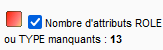 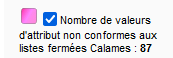 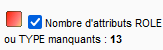 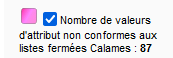 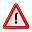 https://documentation.abes.fr/aidecalames/manueloutildecatalogage/index.html#VisioControle
36
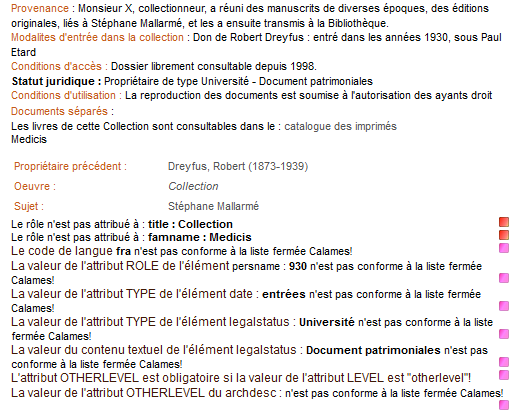 Lien vers doc
37
Début d'un nouveau travail sur Visio_controle
Partie préliminaires plus distinctes et avec un intitulé
Identifiants qui regroupe des éléments
Identifiant EAD : <eadid>
Attribut IDENTIFIER : <eadid identifier="…">
Institution responsable : RCR dans AUTHFILENUMBER du <corpname> du <repository>
Métadonnées du signalement (<eadheader>)
Statistiques sur le contenu du document EAD
Lien vers doc
38
Calendrier
Insertion des éléments EAD
Visio_controle
Manuel de catalogage, et le Tableau synthétique des balises EAD 

En cours, a priori d'ici la fin du mois au plus tard : sera annoncé sur la liste
Lien vers doc
39
Des questions ?
Lien vers doc
40